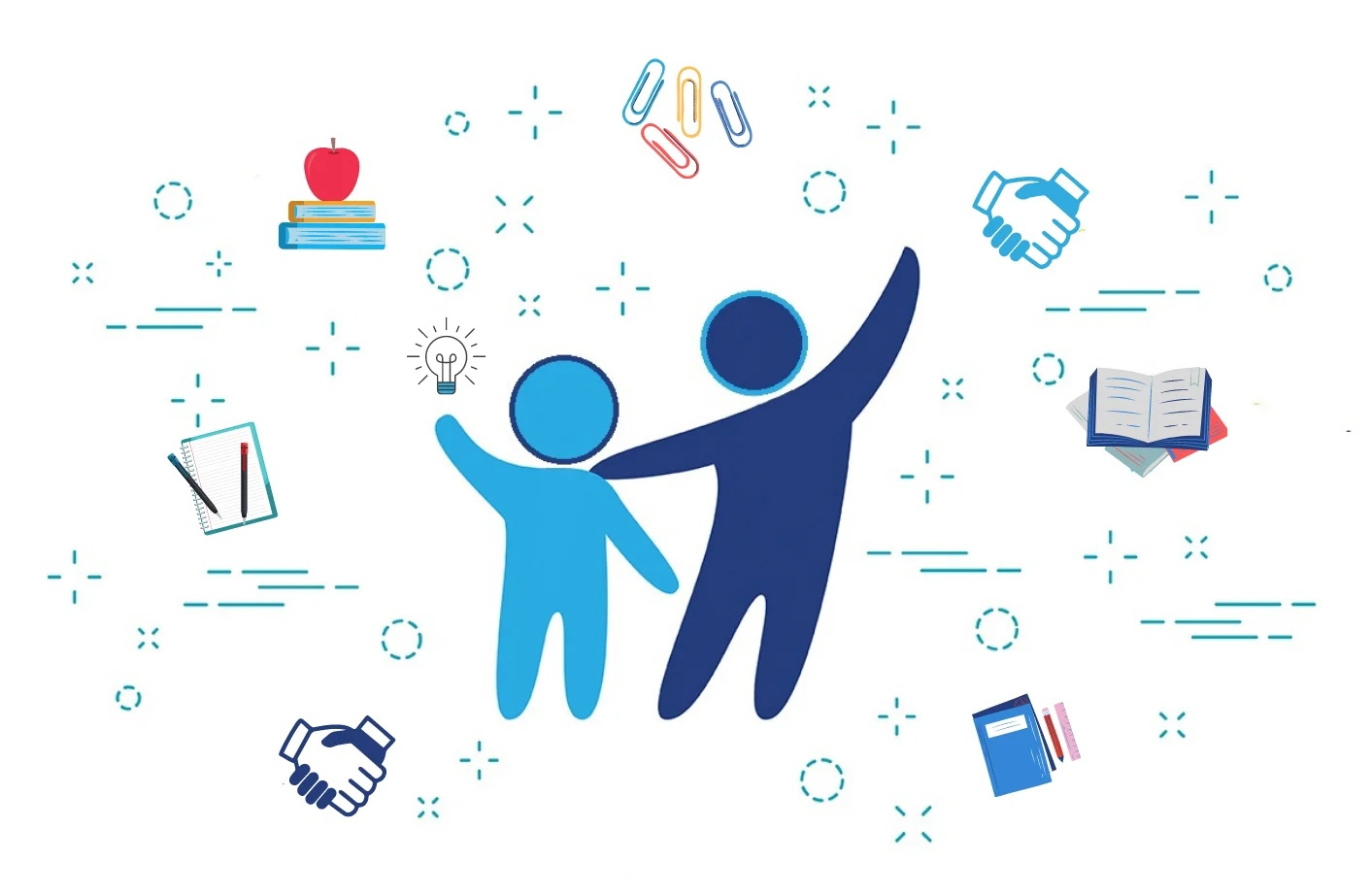 Результаты совместных проектов наставника и молодых специалистов
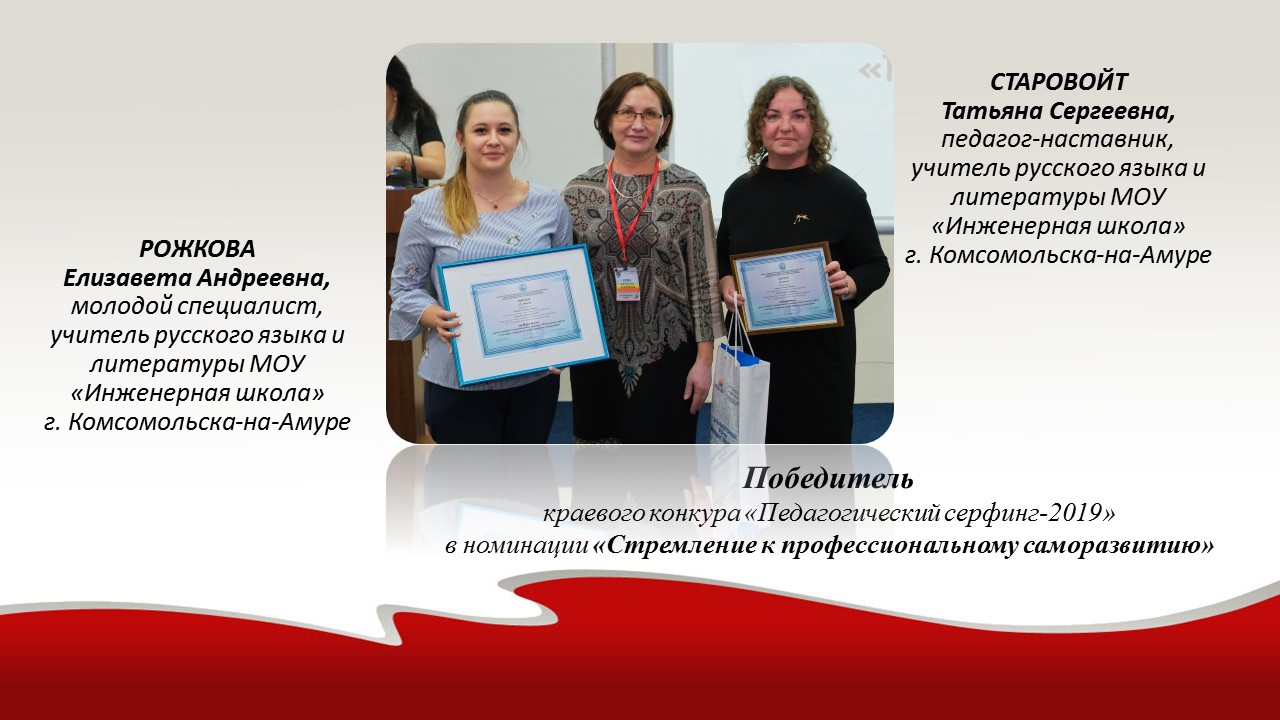 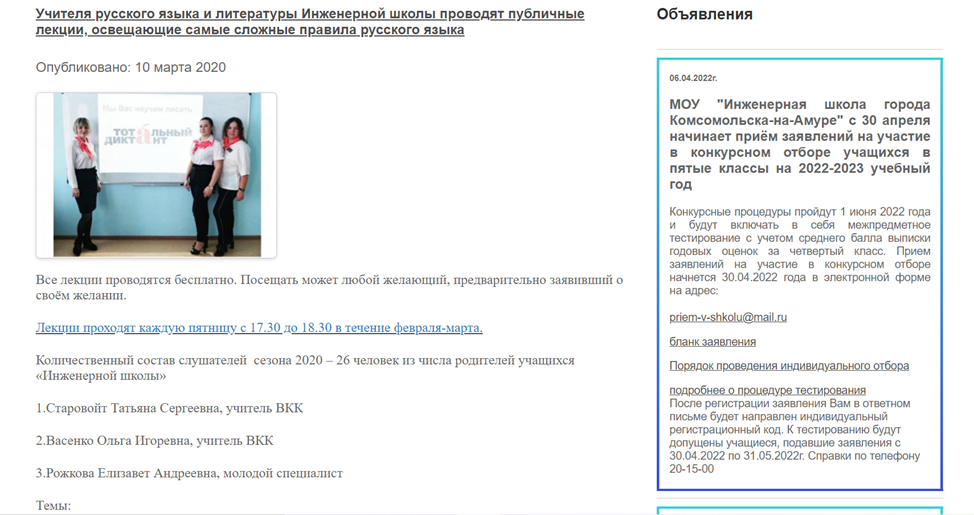 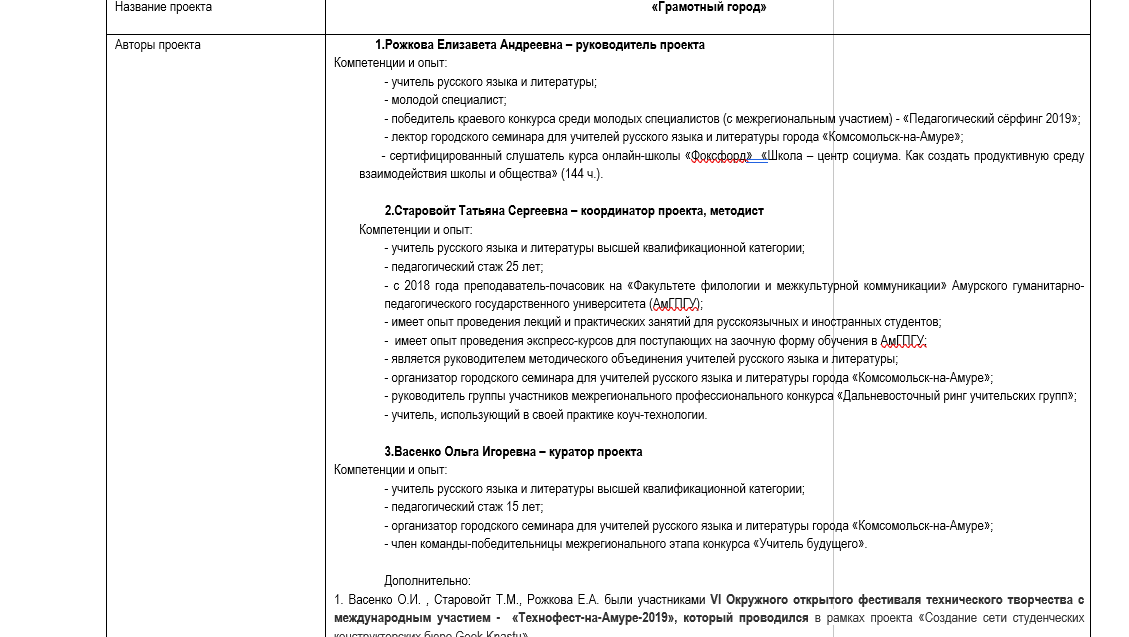 Оценка проекта «Грамотный город на краевом уровне»
Старовойт Т.С. и Серков Ф.Б. призёры межрегионального конкурса «Педагогический сёрфинг- 2022»